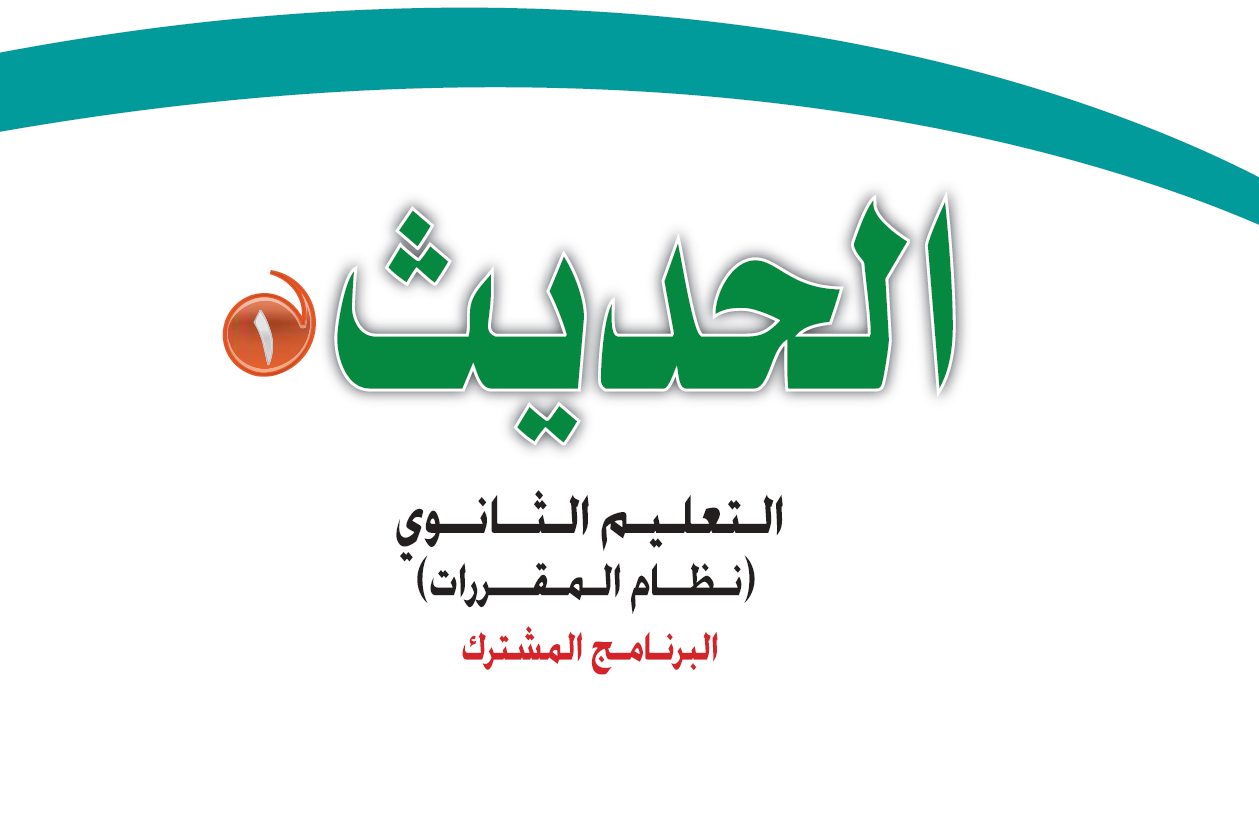 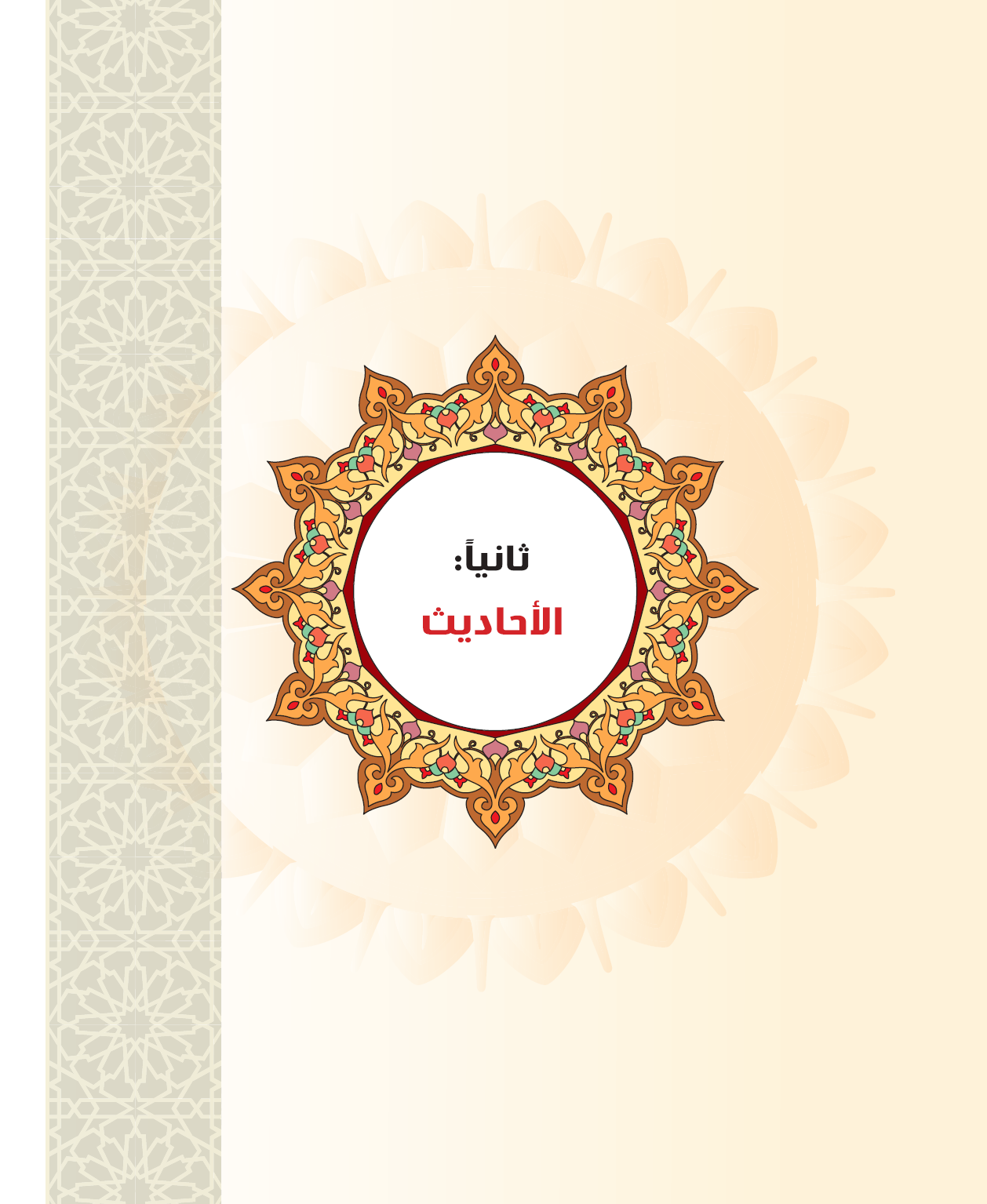 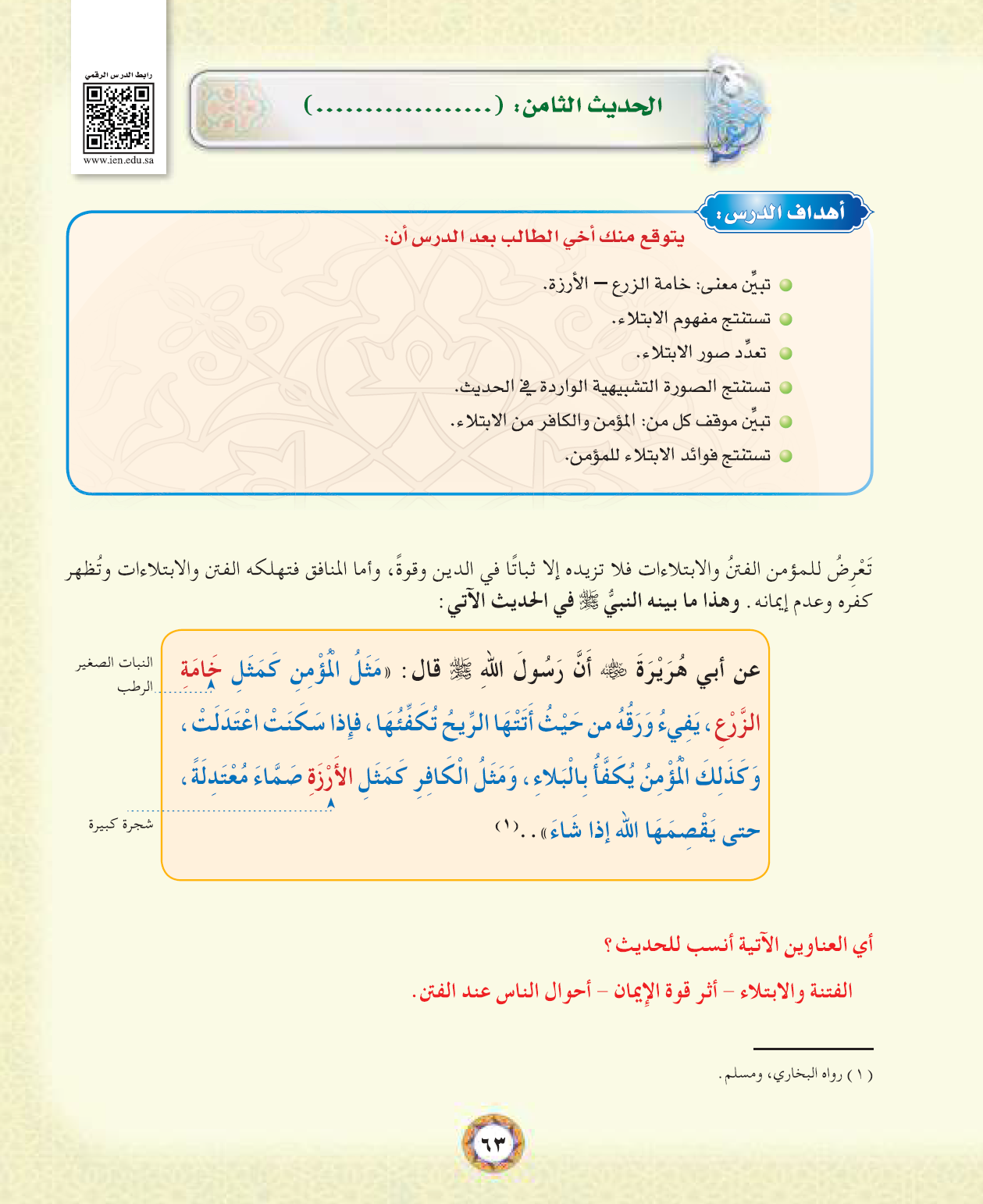 أحوال الناس عند الفتن
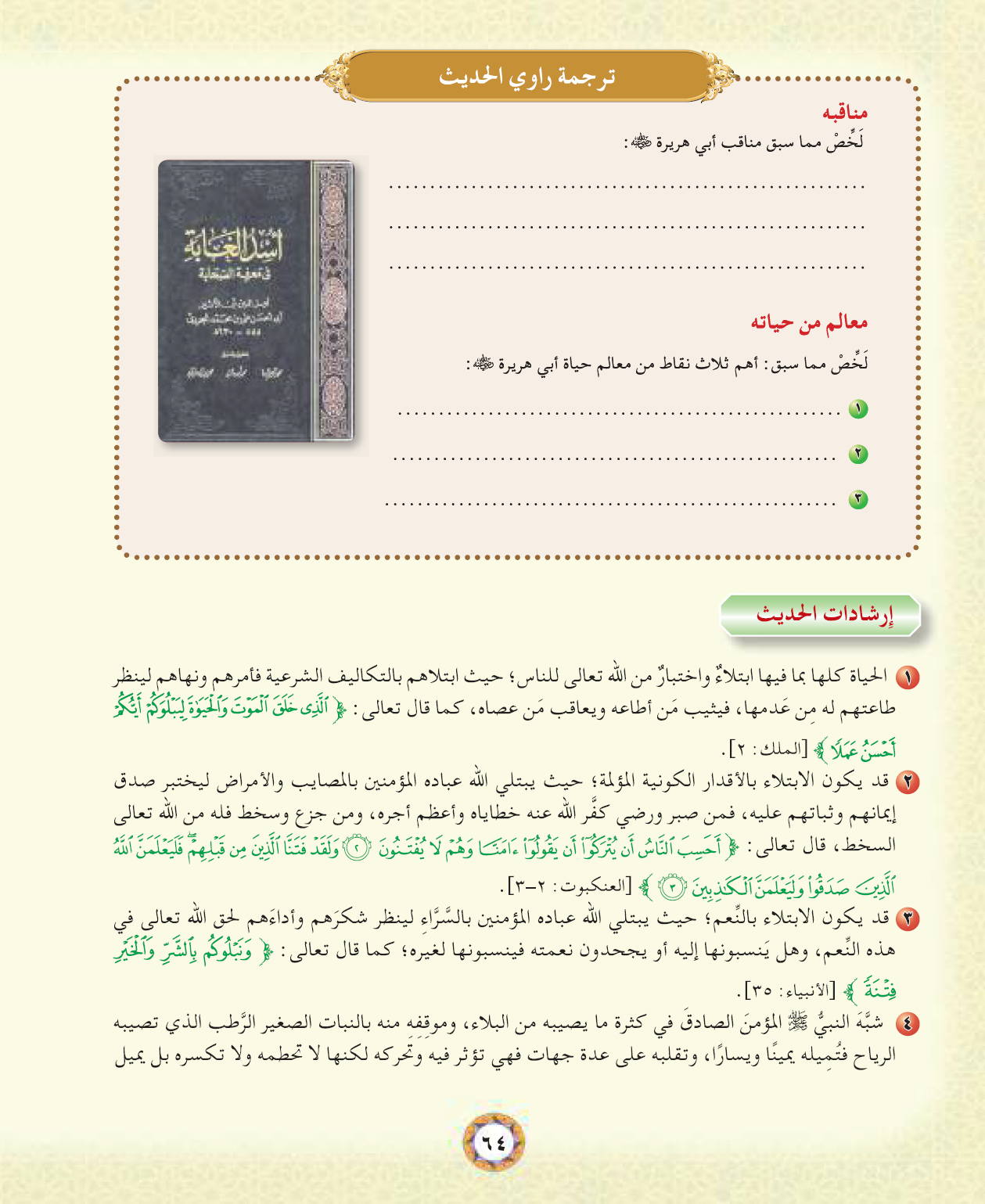 1) دعا الله أن يرزقه علما لا ينسى وأمن النبي  على ذلك
2) بشارة النبي   له بعدم النسيان
3) شهد له النبي  بالحرص على العلم
أسلم في اليمن
هاجر إلى النبي  في السنة السابعة
كان من أهل الصفة الفقراء الذين يسكنون مسجد النبي 
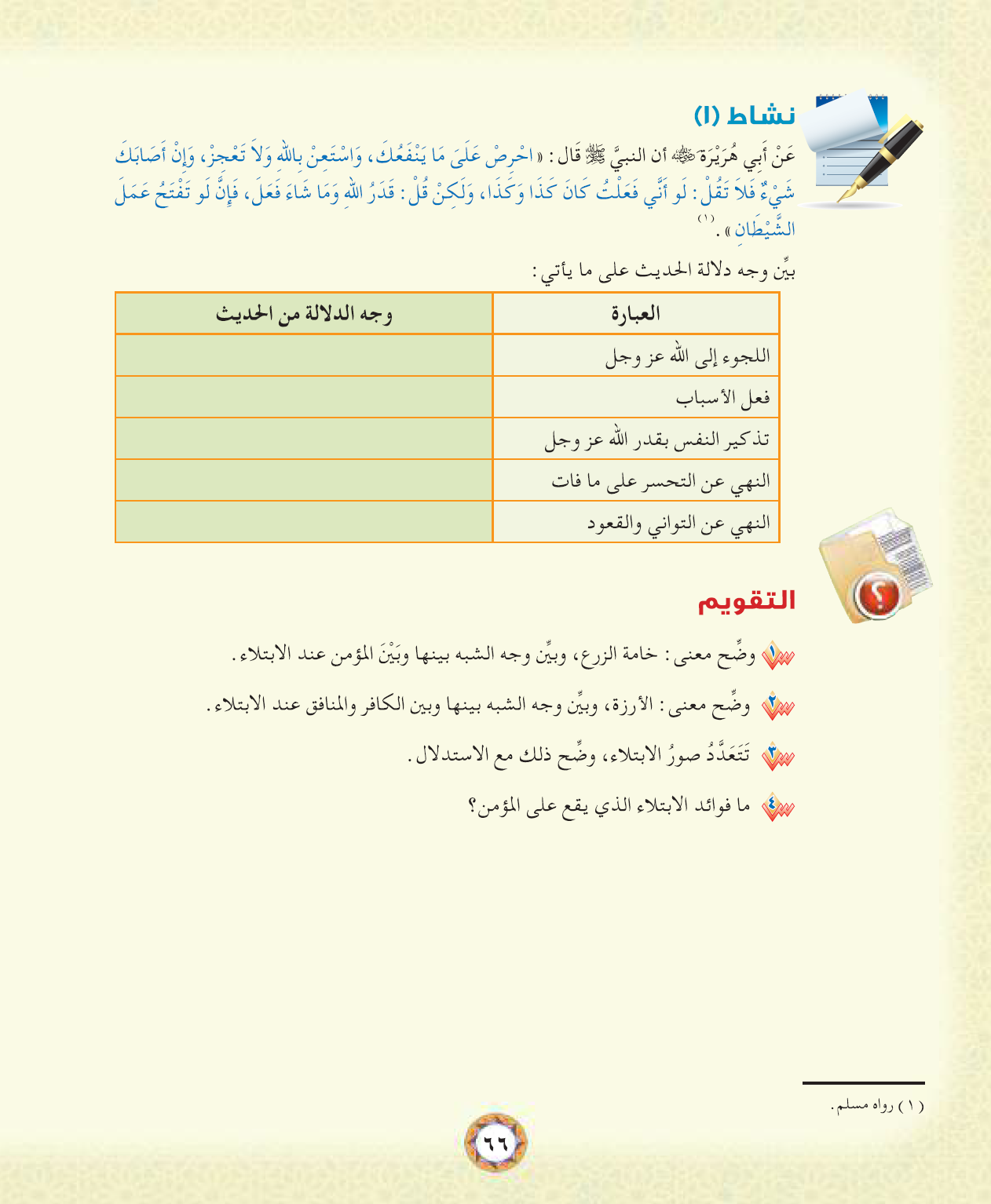 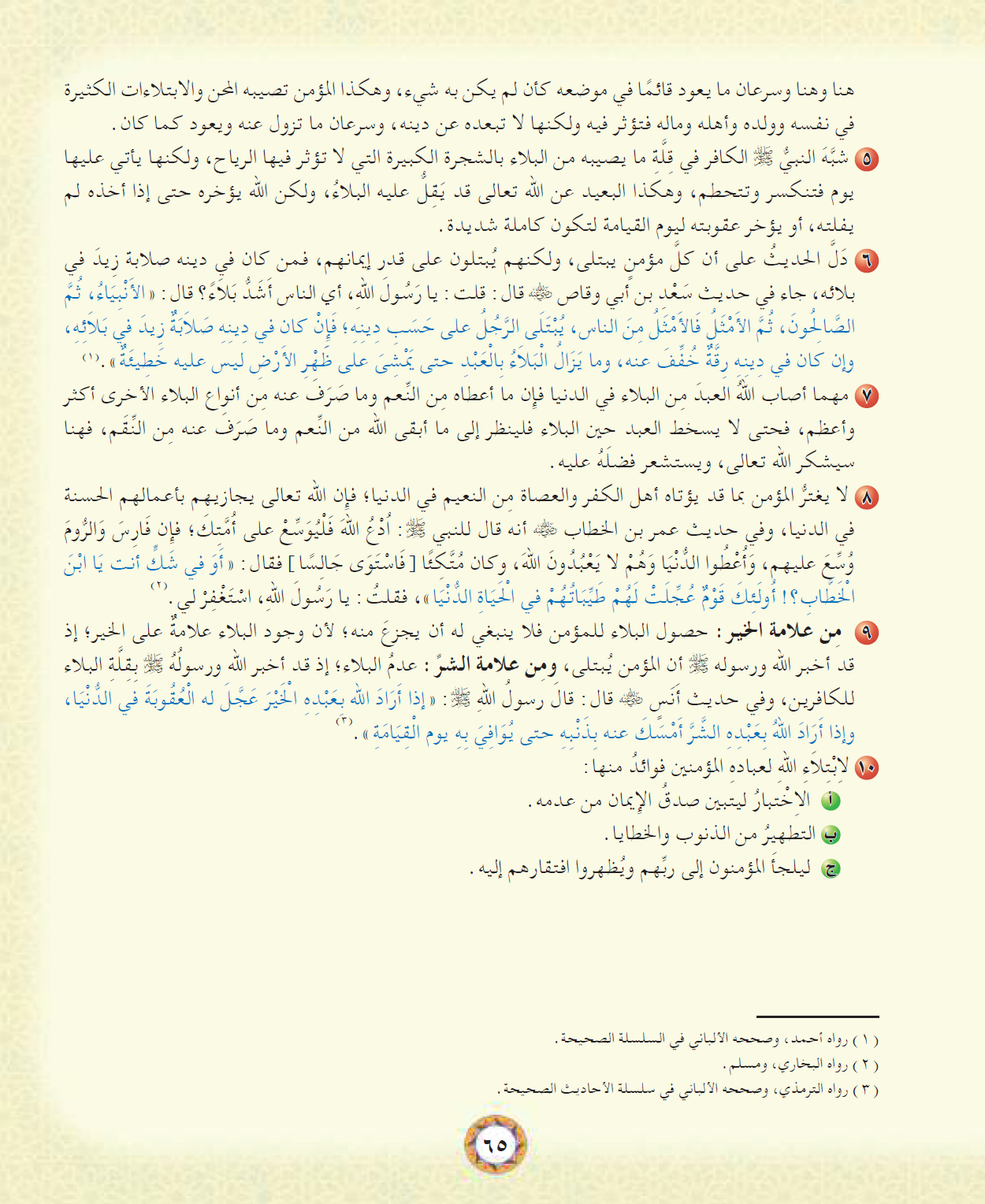 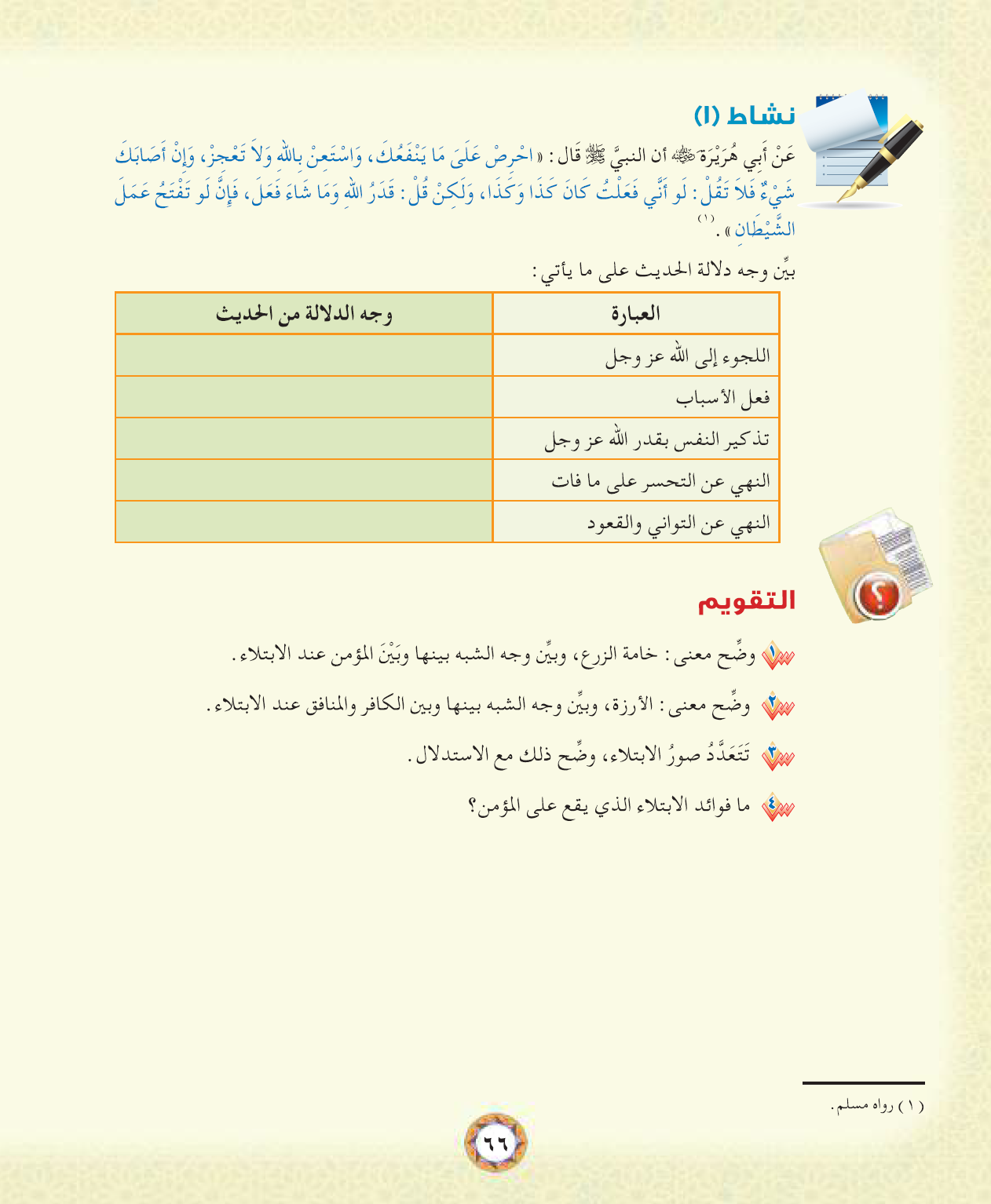 ج4:
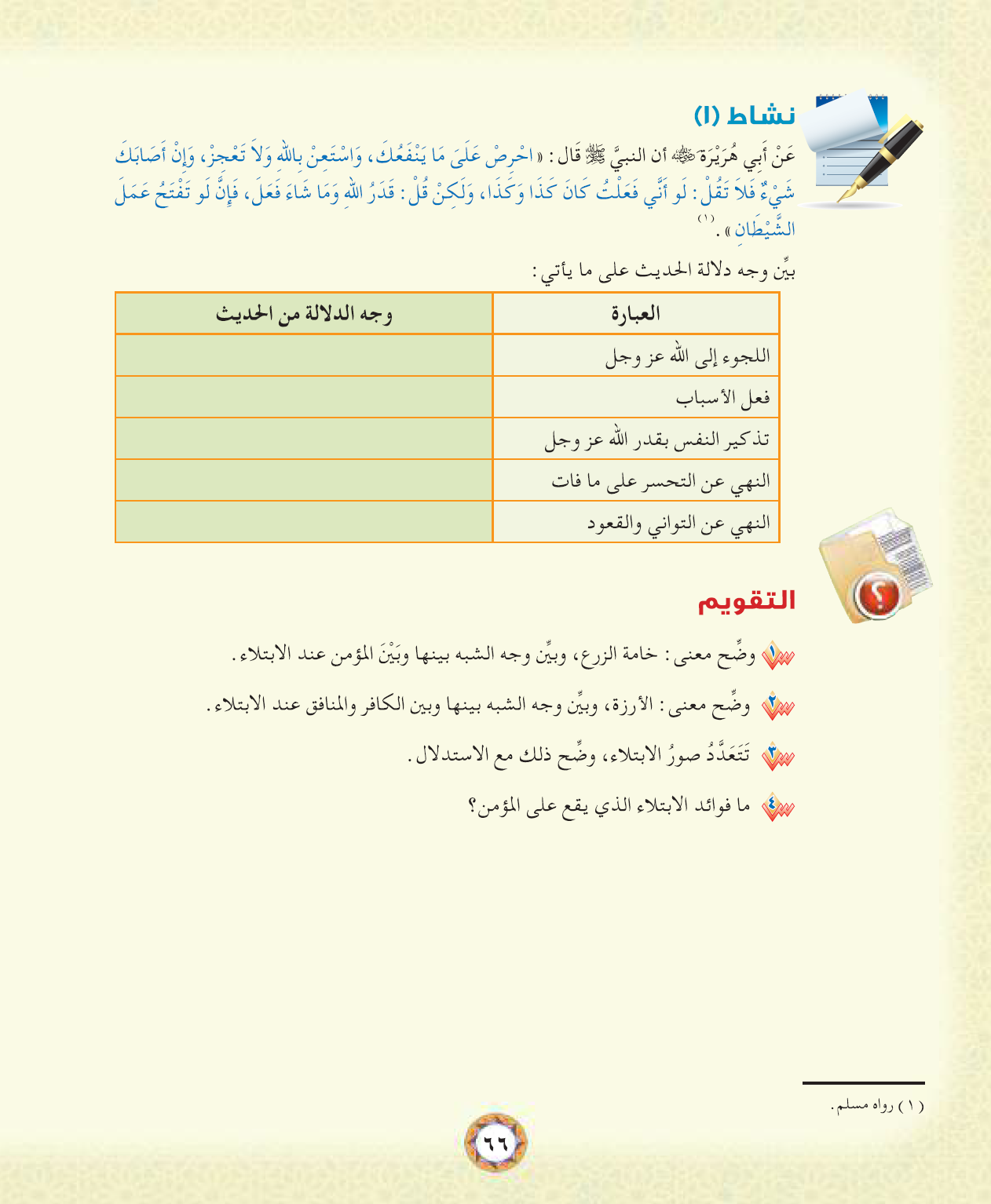 x
ص64
ص65
ج1:  خامة الزرع: النبات الصغير الرطب
        ووجه الشبه:  المؤمن تصيبه البلاءات وسرعان ما تزول ويعود كما كان
ج2:  الأرزة: شجرة كبيرة
        ووجه الشبه:  قلة بلاء الكافر حتى يأتي عليه يوم فيعاقب عقوبة شديدة